Hunting and Gathering are the earliest know way people obtained food until about 12,000 years ago when agriculture (the process by which humans alter the landscape in order to raise crops and livestock for consumption and trade) Used stone tools and weapons, Men would hunt and women gather. Lived in family groups of about 50 or less. Total World population 9,000 BCE was about  5-10 million
Hunter Gatherers Today
Before the invention of agriculture all humans survived through hunting for animals, fishing, and or gathering plants, berries, nuts, fruits and roots.. They lived in small groups of fewer than 50 because larger numbers would quickly exhaust the available sources of food.
Groups traveled frequently following the migration of game and the seasonal growth of plants at various locations
Today there are about a quarter of a million people or less than 0.005% of the worlds population that still survives by hunting and gathering rather than by agriculture. They tend to be very isolated groups that live on the periphery of world settlement
Examples: Spinifex in Australia, the Sentinelese people in India’s Andaman Islands, the San in Botswana and Namibia
The First (Neolithic) Agricultural Revolution
Changes Caused by Neolithic Revolution
Increase in reliable food supplies: people can control food production and domesticated animals. Both helped to make agricultural production more efficient and increased the availability of food
Rapid increase in the total human population. More food means more people, you are less likely to starve to death. Life spans increased thus more people to tend the land and animals
Job specialization: Other occupations than farming developed, since fewer people were needed to produce food. Jobs such as priests, traders and builders
Widening of gender differences: Men took over most agriculture cultivation and domestication of animals and women were responsible for raising children. Cooking and keeping the house. All early civilization had men becoming dominate.. This was a patriarchal system where men hold the power in the family, economy and government
Development of distinction between settled people and nomads but remained as hunters and gatherers.
Could own property and accumulate wealth
Created the first calendars to determine when to plant and harvest
The origin of farming, the time when humans first domesticated plants and animals and no longer relied entirely on hunting and gathering around 8,000 BCE. This allowed humans to create larger and more stable sources of food thus increasing the population.
Domestication – manipulating genetics of plants and animals to make them useful for humans. Domesticated animals: Pigs, Goats, Sheep, Cattle
Much of the farming was subsistence farming, when farmers consume the crops they grow, using simple tools and manual labor
Environmental Factors: The end of the ice age resulted in massive redistribution of humans, animals and plants at that time
Cultural Factors:  While gathering vegetables seeds were dropped and were observed growing plants were seeds dropped and slowly began watering and fertilizing the soil. Probably in combination of accident and deliberate experiment
Agriculture – Where it Begins
Agricultural Hearths
Major Hearths of Crop Agriculture
Columbian Exchange was the global movement of plants and animals between Afro-Eurasia and the Americas opening the world up to new products and trade
The Second Agricultural Revolution began in the 1700’s and used the advances of the Industrial Revolution to increase food supply and support population growth.
Second Agricultural Revolution
Started before Industrial Revolution
The Second Agricultural Revolution began in the 1700’s and used the advances of the Industrial Revolution to increase food supply, better diets, longer life expectancy, support population growth, more people available to work
It increased food production and supported population growth and because less farmers were needed people flocked to cities to work in factories
New innovations (fertilizers, plow collars meant less farms could make more food
Farmers moved towards the enclosure system (land that had been treated as “common land” and used by non land owners was enclosed by the wealthy owners to create large, individual farms)
Innovations like the seed drill, cotton gin, crop rotation, tractors, reapers, and threshers continued to drive crop production
Railroads increased the speed of transportation so it doesn’t rot before it reaches the consumers
Early Advances in Modern Agriculture
The Third Agricultural Revolution began in 1960’s included the Green Revolution, the agribusiness model of companies controlling the development, planting, processing and selling of food to the consumer
Agricultural Regions and Climate: Whittlesey Identified 11 main agricultural regions plus areas where agriculture was nonexistent divided between 5 that are important forms of agriculture in developing countries and 6 that are forms of commercial agriculture important in developed countries
Agricultural Regions in predominately   
                     developing countries 
Intensive subsistence, wet-rice dominant: the large population concentrations of east Asia and South Asia
Intensive subsistence, crops other than rice dominate: The large population concentrations of East Asia and South Asia, there growing rice is difficult
Pastoral nomadism: the drylands of Southwest Asia and East Asia
Shifting cultivation: The tropical regions of Latin America, sub-Saharan Africa, and Southeast Asia
Plantation: A form of commercial agriculture found in tropical and subtropical developing countries of Latin America, sub-Saharan Africa, South Asia and Southeast Asia
Rice farming in sri lanka https://www.youtube.com/watch?v=ZR3HVelt6Ys
Subsistence Farming
Producing food needed to survive on a daily basis 
 Involves nearly total self-sufficiency on the part of its members. No exchange (or minimal, if any). food for themselves only.
 No knowledge of soil chemistry, fertilizing, or irrigation, once the soil become infertile, they move to another parcel of land, clear the vegetation, turn the soil and try again. 150 to 200 million people in Africa, Middle America, tropical South America and parts of Southeast Asia. 
In Africa, South and East Asia, Latin America 
Two types – 
Extensive: large areas of land and minimal labor input per unit area. Production and pop density is low. – 
Intensive: cultivation of small landholdings through the expenditure of great amounts of labor per unit area. Production and pop density are both high
Intensive Subsistence farming
Definition. - concentrated farming (uses a small amount of land) 
 ¾ of people in LDCs feed themselves through this method
 Warm, moist climates (Asia)
 Labor-intensive farming, simple tools, small plots of land, often double cropped 
 Most Frequently Rice
double cropping - two crops, same piece of land
Urban Subsistence Farming
Provide 1/7 of the world food production - mostly in Asia engaged in small garden plots, backyard livestock breeding and raising fish in ponds and streams. 
China, Taiwan, Cuba, Kenya and many other countries residents engaged in urban subsistence farming.
 Advantages- convert waste from problem to resource by reducing run-off and erosion from open dumps and by avoiding costs of wastewater treatment and solid waste disposal.
 Examples - Sudan, Calcutta.. 
Disadvantage - diseases, water pollution
Subsistence Agriculture
Extensive Subsistence Agriculture
Definition – large amount of land required for large output (uses a large amount of land)
 Represents a very small percent of world population 
2 groups:
Nomadic herding
Shifting cultivation
Shifting Cultivation- often referred to as slash and burn or swidden agriculture. Vegetation is slashed then burned
slash and burn or swidden agriculture. Vegetation is slashed then burned. The burnt areas is very fertile but the nutrients are depleted after 2-3 years so farmers move on to slash and burn another piece of jungle
Swidden: a patch of land cleared for planting through slashing and burning

Intertillage or the growing of various types of crops is common. The village chief o council assigns a plot of land to each family and allows them to keep what they raise. Farming is done almost exclusively by hand an plows and animals are not generally used. When the nutrients are used up they move on to another site and allow the old site to return to its natural vegetation and come back to it years later
Future of Slash and burn: Deforestation is a serous problem  and shifting cultivation , logging, cash crops, ranching,  are all contributing to climate change.
Slash and burn / sustainability:   https://www.youtube.com/watch?v=ZCoUT0j-E_M
Shifting Cultivation
Shifting Cultivation is known as Cultivation because it lacks the technology and updates of true agriculture
Swidden will vary from region to region, but they will not resemble the rectangular shape of MDC’s
The land belongs to the village, so elders will decide which area will be the food of one family and that might be a different crop than the other portions
Crops vary, but include:
Rice, maize, manoic (root that provides carbs for large populations of the world) millet (grain), sorghum (grain), yams, sugarcane, plantains, etc
Reasons why shifting cultivation is expected to diminish during the twenty-first century
Pastoralism (Nomadism)
Definition
Form of subsistence agriculture involving the breeding and herding of animals to produce food, shelter, and clothing for survival 
pastoral refers to sheepherding

Usually practiced in climates with very limited, if any, arable land, such as grasslands, deserts, and steppes
Mongolia, North Africa, Middle East, Central Asia and Central/southern Africa
15 million people, occupy 20% of earth’s land area
Can be sedentary or nomadic
Nomadic pastoralists often practice transhumance
Movement of animal herds to cooler highland areas in the summer and lowland areas in the winter

Like other subsistence agriculture, Pastoralism is declining worldwide
Partly a victim to modern technology
Nomads used to play important role in communications
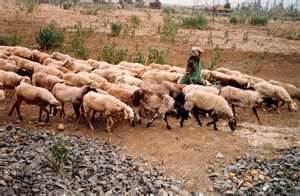 Pastoral Nomadism: a form of subsistence agriculture based on the heading of domesticated animals in dry climates, where planting crops is impossible
Pastoralism
Characteristics of Pastoral Nomads
Depend on animal, not crops for survival
Consume mostly grain
Do not slaughter animals
Size of herd = power/prestige
Often women/children plant limited crops at fixed location
Choice of animals
Camels
Well suited to arid climates
Can carry heavy loads
Sheep
Relatively slow moving
Affected by climatic changes
Require more water, picky eaters
Goats
Need more water than camels
Tough, agile
Can virtually survive on any vegetation
Movements of Pastoral Nomads
Do not wander randomly
Strong sense of territoriality
Goal is to control enough land for animals to forage and get water
Selections of routes based on history and weather
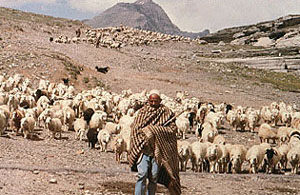 Pastoral Nomads select the type and number of animals for herd according to  local cultural and physical characteristics. Choice depends of the relative prestige of animals and the ability of species to adapt to a particular climate and vegetation
Camels: well suited to arid climates because they can go long periods without water, carry heavy baggage, and move rapidly, 
Goats: need more water than camels but are tough and agile and can survive on virtually any vegetation. No matter how poor
Sheep : relatively slow moving and affected by climate changes. Require more water than camels and goats and are more selective about which plants they will eat.
Pastoral nomads do not wander randomly but have a strong sense of territoriality and every group controls a piece of territory but will invade another groups territory in an emergency or war declared. The actual amount of land a group controls depends on its wealth and power .
Transhumance is the seasonal migration of livestock between mountains and lowland pasture areas. Pasture is grass or other plants for feeding grazing animals as well as land for grazing.. Sheep may pasture in alpine meadows in summer and herded into valleys in the winter pasture
Pastoral nomadism is declining in part as a victim of modern technology (they would carry goods and information across sparsely inhabited drylands) and because of new modern weapons and national government they are no longer very powerful
Governments have forced groups into confined areas or forced them to give up pastoral nomadism because they want the land for other uses
Subsistence vs. Commercial Farming
Five principal features distinguish commercial agriculture from subsistence agriculture
Purpose of farming
Subsistence= for consumption
Commercial= for sale

% of farmers in the labor force
Subsistence = 50% + 
Commercial=  5%
2% in North America
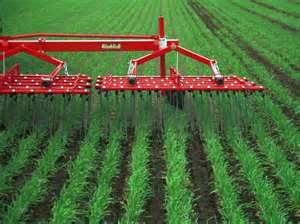 Use of machinery
Subsistence=  more farmers, use more manual labor/power and tools
Commercial= small # of farmers, more machines, more new technology

Farm size
Subsistence=  small farms
Commercial= large farms, 449 acres 

Relationship to farming to other businesses
Subsistence= none
commercial= closely related to other businesses, called Agribusiness
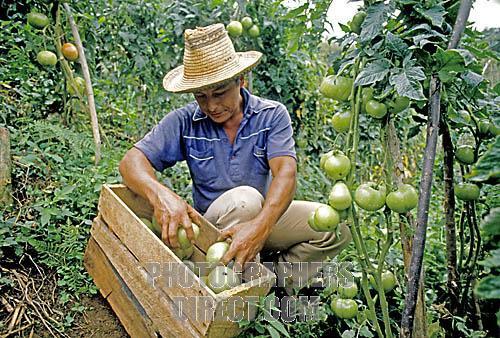 Planting around the World / LDC vs MDC
LDC
Most farm for their own food
Almost 50% of population involved in farming
Traditional and local methods
Less land can be farmed (due to a lack of mechanization)
Less output per person
This type of farming is Labor intensive (using man power to produce output
Pros and Cons of Agricultural Methods in the LDC’S
Shifting Cultivation: Ineffective and land consuming but environmentally friendly (in small doses) but would contribute to deforestation and global warming (burning) at large scales
Pastoral Nomadism; Disliked by government who would like to use the land for their own purposes but seems to be an effective form of farming in areas with little water – used to be the main source of movement across difficult terrains but replaced by transportation and technology
Intensive Subsistence Farming: Provides the majority of the planet wit food but was ineffective  for years in East and Southeast Asia due to communes (shared Communist farms)
MDC
Farmers in MDC’s are Commercial Farmers
Food to sell
Less than 5% of population
Large farms over 400 acres
4% of farmers in the US account for ½ of the crops
Half of all famers in the US generate less than $10,000 yearly
Use of technology (tractors, GPS) transportation (railroads, and trucks) and scientific advancements (fertilizers and pesticides)
This type of farming is Capital Intensive (use cash to buy machinery to increase output
In developed countries, around 3% of workers are engaged directly, in farming, compared to around 42% in developing countries. In the US there are 60% fewer farms than in 1900. Push Pull factors of migration have been in part the reason. The push away from farms because of lack of opportunity to earn a decent income and the pull to higher paying jobs in urban areas.
Why do people consume different foods?
Diet and Nutrition
Consumption of food varies around the world, both in total mount and source of nutrients. 
       1. Level of development: people in developed countries tend to consume more food and from different sources than do people in developing countries
        2.  Physical Conditions: Climate is important in influencing what can be most easily grown and therefore consumed in developing countries. In developed countries, though, food is shipping long distances to locations with different climates
     3. Cultural preferences: Some food preferences and avoidances are expressed without regard for physical and economic factors 
4. Food Security: The US defines it as physical, social, and economic access at all times to safe and nutritious food sufficient to meet dietary needs and food preferences  for an active and healthy life. Around 10% of the world’s  inhabitants do not have food security

Undernourishment:  UN estimates that there are 850 million people world wide who are undernourished. 99% are in developing countries.  Diets are more likely to be deficient in countries where people have to spend a high percent of their income to obtain food
Total Consumption of Food
Dietary Energy Consumption is the amount of food that an individual consumes. The unit of measurement of dietary energy is the kilocalorie (kcal) or Calorie in the US. One gram (or ounce) of each food source delivers a kilocalorie level that nutritionists can measure
Most humans derive most of their kilocalories through consumption of cereal grain (or cereal) which is a grass that yields grain for food
Grain is the seed from a cereal grass. The three leading cereal grains are wheat, rice and maize (corn in NA) and account for nearly 90% of all dietary energy consumed world wide

What is the tragedy of the commons?  5min:
https://www.youtube.com/watch?v=CxC161GvMPc
Wheat: The principal cereal grain consumed in developed regions of Europe and North America. Consumed in bread, pasta, cake and other products. Most consumed grain in the developing regions of Central and Southwest Asia (dry conditions)

Rice: The principal cereal grain consumed in the developing regions of East, South, and Southeast Asia is rice.  It is the most suitable crop for production in tropical climates

Maize (corn) Leading crop in the world. Much crown for purposes other than direct human consumption like animal feed. Leading crop in some countries of sub Saharan Africa

Other crops, especially in sub Saharan Africa can be cassava sorghum, millet, plantains. Sweet potatoes, yams. Sugar is the leading source of dietary energy in Venezuela.
Changes in Farming
MDC’s (specifically in the US and Canada) produce enough food to feed the region and sell surplus to the rest of the world

Although the number of farms are shrinking in the US, the land possessed for farming in growing (about 1 B acres)

The number of farmers in the MDC’s have declined dramatically over the last century because of higher paying jobs in cities, low incomes for farmers and less opportunities to survive by farming

Farmers around the world are facing the loss of Prime Agricultural land (best farmland) because of urban sprawl (growth of metropolitan areas)
Role of machinery, science, and technology
In developed countries a small number of commercial farms can feed many people because they rely on machinery to perform work rather than people or animals. In developing countries, subsistence farmers do much of the work with hand tools and animal power
Todays farmers use tractors, combines, corn pickers, planters, and other factory made farm machines to increase productivity
Experiments conducted in university labs, industry, and research organizations generate new fertilizers, herbicides, hybrid plants, animal breeds, farming practices to increase crop yields and healthier animals. This allows farms to make more intelligent decisions on agriculture practices.
Electronics such as GPS devices help determine precise coordinates for planting seeds and amounts of fertilizers. On ranches they can monitor locations of cattle and tractors. They can use satellite imagery to measure crop progress and yield
Farm Size
Because commercial farmers have machinery and scientific advances, they can efficiently farm far larger amounts of land than subsistence farmers can. The largest 5% of farms produce 75% of the country’s total agriculture and 90%are family owned
Today commercial agriculture is increasingly dominated by a handful of large farms that can afford the expensive machinery needed to efficiently produce crops. The average farm is 441 acres in the US, compared to China which is 2.5 acres
Despite that, very few people are farmers, the amount of land devoted to agriculture is still quite significant in most developed countries. While there are fewer farms and farmers in 2000 than in 1900, the amount of land devoted to agriculture has increased 13%, primarily due to irrigation and reclamation. However, in the 21st century the US has been losing 3 million acres per year of farmland, primarily because of the expansion of urban areas
Agricultural Regions that Predominate in Developed Countries
Mixed Crop and Livestock: The US Midwest and central Europe
Dairying: Near population clusters in the northeastern US, southeastern Canada, and northwestern Europe
Grain: the north central US, south-central Canada, and eastern Europe
Ranching: The drylands of western North America, southeaster Latin America, central Asa, sub-Saharan Africa and the Southern Pacific
Mediterranean: lands surrounding the Mediterranean Sea,  the western US, the southern tip of Africa, and the South Pacific
Commercial Gardening: The southeastern US and southeastern Australia
Plantation: agriculture involves large scale farming operation focusing on one or two high demand crops for export
Agricultural Regions
Agribusiness
Agribusiness - Refers to the relationship between businesses and agricultural producers
The integration of various steps of production in the food processing industry.
The trend whereby large corporations buy and control many different steps in a food-processing industry is commonly referred to as  agribusiness. 
The primary purpose of commercial agriculture is to make a profit $$$$
Agribusiness has largely contributed to the demise of the family farm, As agriculture becomes increasingly controlled by large corporations that have the technology to mass produce goods without much human capital, it loses its need for human labor. Furthermore, the agricultural activities that require large amounts of labor have been relocated to parts of the globe where human labor is cheaper
Commercial Agriculture
Extensive Commercial Agriculture
Farther from market, cheaper land 
 Large land size required 
Dairy farming / Livestock ranching 
Low labor requirements
Poor land quality
Intensive commercial agriculture
Agriculture that involves greater inputs of capital and paid labor relative to the space being used 
High yields, high market value
Highly perishable
Limited field size, repeat plantings’
Mixed Crop and Livestock
Mixed Crop and Livestock Farming
Common in the US and Europe
A mixture of farming and raising animals
Most of the crops are used to feed the animals then manure is used to fertilize the fields
Most land goes to the crops, but most of the money comes from the animal products (beef, milk, eggs)
The cops are rotated through two seasons, but animals are year long (these also reflect the time of year these items can be sold
Farmers plan their crop rotation years in advance to get the most nutrients from each crop
Corn is the most often produced crop in the US
Used for human and animal consumption
The Corn Belt is the major region (Ohio to the Dakotas)
Corn subsidies are available from the US government in order to support farmers and control the amount of any given agricultural commodity
Many small and family farms are threatened by rising costs and completion from corporate farms
Soybeans are the second most important crop in the US (mixed commercial)
Produce both human and animal food
Tofu (soybean mild) in Asia and soybean oil in the US are major food
Grain Farming: The major crop on most farms is grain such as wheat, corn, oats, barley, rice and millet. Commercial grain agriculture grown primarily for consumption by humans
Grain Farming
Grain is the seed from different types of grasses (wheat, corn, oats, barley, rice, millet, etc)
Grain represents the major crop on most farms, these are staple crops (can be the base for feeding an entire civilization)
On grain farms the purpose is not to produce food for animals, but food to sell for humans
Wheat is most important (in grain farming) because of its uses (bread), ease of transport and profitability 
The US is the largest commercial producer of grain
All locations are found in areas that are too dry for mixed crop and livestock)
Grain Farming in the US
Most US grain comes from winter and spring wheat
Most wheat farms are large and heavily reliant on machinery
The reaper was the first machine to cut the grain
The combine has replaced the reaper because it can reap, thresh and clean the grain
The workload on a grain farm depends on the season of planting
Wheat is the largest export crop worldwide with about 50% coming from the US and Canada (large scale grain farms)
The North American prarire states are such big producers that they are known as the “World’s Breadbasket
Livestock Ranching
Livestock Ranching is an agricultural activity that takes place over large expanses of land and is an example of extensive commercial agriculture. Additionally, it doesn’t require a large amount of human labor or capital inputs The Meatrix 5 min  : https://www.youtube.com/watch?v=K7K-9sTRLjg&list=PL1dypOvTBU5mj_ReP49ArIFjeARtD_PaL
The invention of Barbed Wire in the late 1800s that changed the geography of cattle ranching.Farmers began to fence off their fields to protect them from being destroyed by livestock. This limited access to grazing land.  Barbed wire limited the open range and in turn limited the freedom of ranchers and cowboys and started many fights over land. Longhorns were the original US cattle but were replaced by European varieties with better mean
Livestock Ranching
Livestock Ranching is an agricultural activity that takes place over large expanses of land and is an example of extensive commercial agriculture. Additionally, it doesn’t require a large amount of human labor or capital inputs
Ranching takes place in the drier climates across the globe where wide expanses of land that are not very good for cultivation exist.  
Livestock Ranching and Pastoral Nomadism both exist in environments too harsh for crop production
The largest cattle markets were located in Chicago and herds were  move their by foot and then on cattle cars (railroads) 
In recent years Livestock Ranching has been most responsible for deforestation of the rain forest in parts of Central and South America?
Feed Lots
Advantages of cattle feedlots over traditional methods of livestock ranching, moving the cattle around
Feedlots combine a number of steps in the meat packing industry in one location. 
Feedlots are more efficient at adding weight to cattle. 
Feedlots reduce transportation costs of cattle prior to being slaughtered. 
Feedlots reduce transportation costs of the finished product
Because feedlots use a smaller amount of land compared to cattle ranching costs are minimized
Feed Lots
Many feed fattening farms (feedlots) have located in the southeast and west of the United States because of  proximity to growing markets in the south and west. And less severe weather. 
The greatest concentration of cattle feedlots, where cattle are fattened in a mechanized, factory-like process, exists in a corridor from South Dakota to Texas. Feedlots are also found in large numbers in Washington, Utah, Idaho, and Arizona. Some feedlots can hold more than 1 million head of cattle
Cattle Methane Production Through Digestion As cattle digest their food (grain or grass), their ruminant digestive systems produce methane, a greenhouse gas. Cattle release this methane primarily by belching, though also to a lesser extent through flatulence
Dairy Farming
Dairy Farming
Common near urban areas in US, Canada, Europe, Russia, Australia and New Zealand
Produce the majority of milk worldwide – sole to wholesalers and retailers to reach consumers
Increases in income and technology (railroads and refrigeration) made milk common
The vast majority of diary producers used to be clustered in developed countries but this is changing (China is the world’s larges dairy producer)
Dairy farms need to be near to markets because it is perishable (milkshed is the area around a market that can be reached before spoiling)
Modern milksheds are 300 miles
The distance still influences the products, the farther the farm the more the focus on other products (cheese, butter, evaporated/condensed/dried milk)EX: NE farms focus on milk but Wisconsin focuses on cheese and New Zealand avoids fresh milk du to distance
Dairy farming is facing ongoing issues:
            Labor intensive requirements (milking)
            Cost of feed and machinery if possible
            Lower profits worldwide
Milk and Cheese in the United States
Mediterranean Agriculture exists primarily on the lands that border the Mediterranean Sea, western Asia, California, central Chile, southwestern part of South Africa, southwestern Australia and grown for human consumption.Horticulture is the growing of fruits, vegetables, flowers and tree crops
Commercial Gardening and Fruit Farming
Truck Farming: or  Commercial gardening & fruit farming:  Among the most common truck crops are tomatoes, strawberries, watermelons, green beans and lettuce.  Most often it is characterized by the use of mechanized farming tools. It is the predominant agricultural practice found in the southeastern United States. Truck farmers’ harvests are usually intended for distant markets
Plantation Agriculture
Purposes of Agriculture
Global Concerns
More land being cleared and being farmed in an intensive manner created harsh landscapes
Erosion – Loss of soil (through wind, rain, etc)
Overgrazing of grassland can lead to dry lands – leads to erosion and desertification
Soil – More farming equals less nutrients
Loss of natural vegetation – Introducing new crops can lead to over powering of traditional ones
Increased chemicals – fertilizers and pesticides change the soil
Loss of prime agricultural land (urban sprawl)
Desertification – land changing to desert like conditions
Challenges to Agriculture
Seven Challenges of Agriculture
Losing agricultural land to competing uses
2. Improving the productivity of existing farmland
3. Conserving scarce resources, such as water and top soil
4. Identifying the appropriate role in agriculture for biotechnology
5. Balancing production of food for international trade rather than for   
      consumption at home
6. Meeting the needs of people who are undernourished
7. Making greater use of organic farming
Loss of Agricultural Land
Desertification: the degradation of land, especially in semiarid areas, primarily because of human actions such as excessive crop planning, animal grazing and tree cutting. Also known as semiarid land degradation
Earth Policy Institute estimates that 5 million acres of land have been degraded around the world 
Excessive water threatens other agricultural areas especially driver lands that receive water from human built irrigation systems with inadequate drainage causing underground water level rises to the point where roots become waterlogged 

Africa’s Green wall 3 min  : http://www.bbc.com/news/av/magazine-41391844/why-is-africa-building-a-great-green-wall
Von Thunen Model: is used to help explain the importance of proximity to market  in the choice of crops on commercial farms. The farmer needs to compare two costs, the cost of the land and the cost of transporting products to market
First Ring: market oriented gardens and milk producers were located in the first ring out from cities, These products are expensive to deliver and must reach market quickly because they are perishable
Second Ring: the next ring out from cities contained wood lots, where timber was cut for construction and fuel: closeness to market is important for this commodity because of its weight
Third Ring: The next ring was used for various crops and for pasture; the specific commodity was rotated from one year to the next
Fourth Ring: the outer most ring was devoted exclusively to animal grazing, which requires lots of space
Von Thünen Model predicts humans will use land in relation to the cost of land and the cost of transporting products to market.
Von Thünen’s Assumptions
Isolation. One isolated market in an isolated state with no interactions (trade) with the outside.
Land characteristics. Land surrounding the market is entirely flat and its fertility uniform.
Transportation. No transport infrastructures (roads or rivers) and farmers are transporting their production to the market using horses and carts
Explanation 10 min  https://www.youtube.com/watch?v=xIYx7CTzABk
Patterson at 8:45 https://www.youtube.com/watch?v=2_V00bnxqvA
The song 3 min: https://www.youtube.com/watch?v=ZHaWiF0OoP0
Mr Sinn Von Thunene:   https://www.youtube.com/watch?v=-HhC1emeUhY
Globalization almost makes it obsolete
Intensification by Subsistence Farmers due to population increases more food must be produced
Boserup identified 5 basic states in the reduction of fallow farmland 
1. Forest Fallow: fields are cleared and utilized for up to 2 years and left fallow for more than 20 years long enough for the forest to grow back
2. Bush fallow: fields ae cleared and utilized for up to  years and left fallow for up to 10 years, long enough for small trees and bushes to grow back
3. Short fallow: fields are cleared and utilized for perhaps 2 years and left fallow for up to 2 years, long enough for wild grasses to grow back
4. Annual cropping: Fields are used every eyar and rotated between legumes and roots
5. Multi cropping: fields are used several times a year and never left fallow
Land Use Patterns in the United States
Land Survey Systems in the US
Mets and Bounds: The English land survey system is most prevalent along the Eastern Seaboard (original 13 colonies)
This system used landmarks and well known natural landforms to divide up land (r9vers, mountains, forests, etc)
Plots can be irregularly shaped and uneven
Land Use Patterns in the United States
Long Lot: The French land survey system is used in Louisiana, Texas and other areas influenced by French colonists
This system created more narrow lots that gave all landowners accessed to certain landforms (rivers) 
Ribbon farms (also known as strip farms, long-lot farms, or just long lots) are long, narrow land divisions, usually lined up along a waterway. In some instances, they line a road.
Usually along a river to provided a source of water for irrigation and a means of transportation for moving harvested products to market, increasing profits for local farmers because they did not have to transport their products over land
Land Use Patterns in the United States
Township and Range:
The American system was used in the western states
This system used precise measurements to create large farmsteads and clear ownership
A geometric grid system
Green Revolution
Green Revolution Pros and Cons
Pros
Agricultural production now outpaces population growth, almost certainly avoiding disastrous famines that have plagued the past
Nitrogen based fertilizers, now widely used, have greatly increased farm productivity in many countries of the world
Scientists continue to invent new food sources, including cultivating the oceans, developing higher protein cereals, and improving palatability of rarely consumed foods
New irrigation process have greatly increased crop yields
Agribusiness has increased the productivity of cash crops, yielding profits for farmers and raising large amounts of basic crops to feed the world
Cons
Poor countries cannot always afford the machinery, seeds ,and fertilizers necessary to raise the new crops. Leading to problems in getting the new foods to their citizens
Farmers in poor countries cannot afford the fertilizers, increasing inequalities between rich and poor countries, Fertilizers also lead to groundwater pollution and the reduction of organic matter in the soil
Many fishing areas are already overfished and populations of many breeds of fish are dwindling. Cultural preferences shape food consumption, and production of rarely eaten foods will not change eating habits
Many people in Sub-Saharan Africa are not getting enough to eat, with millions facing famine, Green Revolution techniques have made too few inroads and population is increasing faster than food production
Irrigation has led to serous groundwater depletion, negatively impacting water supplies of urban populations
Agribusiness often means that land is devoted to raising one type of crop, rather than the variety needed for balanced diet, especially in poorer countries
Genetically Modified Organisms (GMOs) can be defined as organisms (i.e. plants, animals or microorganisms) in which the genetic material (DNA) has been altered in a way that does not occur naturally by mating and/or natural recombination
Pros and Cons of GMO’s
Cons
Allergic reactions: GMO foods can present significant allergy risks to people because Genetic modification often mixes or adds proteins that weren't indigenous to the original plant or animal, causing new allergic reactions in the human body. 
Decreased Antibiotic Efficacy Some GMO foods have had antibiotic features built into them to make them immune or resistant to diseases or viruses, but can make actual antibiotic medications less effective.
Gene Transfer A constant risk of GMO foods is that the modified genes of the organisms may escape into the wild. and may cross into the wild weed population, thus creating "superweeds" that are impossible to kill with herbicides. 
GMO debate https://vittana.org/13-vital-pros-and-cons-of-gmos
Pros
Insect Resistance Some GMO foods have been modified to make them more resistant to insect pests, This can reduce the amount of pesticide chemicals used on the plants, thus potentially reducing exposure to pesticides.
Environmental Protection the increase of GMO crops and animals often requires less chemicals, time and tools, and may help to reduce environmental pollution, greenhouse gas emissions and soil erosion.
More Nutritious Foods  some GMO foods have been engineered to be more nutritious in terms of mineral or vitamin content. Not only does this help you get the nutrients you need, it can also play a significant role in battling malnutrition in the developing world.
It increases the food yields that we can produce on existing croplands.
Fair Trade
“In recent years  many consumers became aware of the disparity between high incomes of those in developed countries who manage trade and the low incomes of the producers in the developing world.. One result of the awareness is the Fair Trade movement. whose stated goal is to help producers in developing countries achieve better trading conditions and to promote sustainability farming. Members of the movement advocate the payment of higher prices to exporters, as well as improved social and environmental standards. The movement focuses in particular on commodities, or products which are typically exported from developing countries to developed countries, but also consumed in domestic markets (e.g. Brazil, India and Bangladesh) most notably handicrafts, coffee, cocoa, wine, sugar, fresh fruit, chocolate, flowers, and gold. 
The movement seeks to promote greater equity in international trading partnerships through dialogue, transparency, and respect. It promotes sustainable development by offering better trading conditions to, and securing the rights of, marginalized producers and workers in developing countries .Fair trade is grounded in three core beliefs;
 first, producers have the power to express unity with consumers.
 Secondly, the world trade practices that currently exist promote the unequal distribution of wealth between nations.
 Lastly, buying products from producers in developing countries at a fair price is a more efficient way of promoting sustainable development than traditional charity and aid
Fair Trade
Some criticisms have been raised about fair trade systems. One 2015 study  concluded that producer benefits were close to zero because there was an oversupply of certification, and only a fraction of produce classified as fair trade was actually sold on fair trade markets, just enough to recoup the costs of certification.
 Some research indicates that the implementation of certain fair trade standards can cause greater inequalities in some markets where these rigid rules are inappropriate for the specific market 
In the Fair Trade Debate there are complaints of failure to enforce the fair trade standards, with producers, cooperatives, importers and packers profiting by evading them
Growing food for fuel?
Biomass- an alternate fuel source (as opposed to mineral fuels/fossil fuels) produced from decaying plant matter. Ex. Ethanol 
Ethanol is created by decaying plant matter
  US-Corn 
 South America- Sugar Cane

Biomass is organic material that comes from plants and animals, and it is a renewable source of energy. Biomass contains stored energy from the sun. Plants absorb the sun's energy in a process called photosynthesis. When biomass is burned, the chemical energy in biomass is released as heat.
Government Subsidies
Governments in the developed world often provide subsidies or public support, to farmers to ensure that consumers have a dependable, low-cost supply of food. The subsidies are designed to achieve three goals
1, to protect national security by insuring a dependable food supply
2. to help farmers by increasing agricultural exports

3. To help consumers by reducing food costs
Agricultural Subsidies. The federal government spends more than $20 billion a year on subsidies for farm businesses. About 39 percent of the nation's 2.1 million farms receive subsidies, with most going to  going to the largest producers of corn, soybeans, wheat, cotton, rice, tobacco, soybeans and milk
enacted by the New Deal to help to regulate agricultural production by reducing surplus & controlling the supply of agricultural products in society. 
Payments by the federal government to producers of agricultural products for the purpose of stabilizing food prices, ensuring plentiful food production, guaranteeing farmers' basic incomes, and generally strengthening the agricultural segment of the national economy.
giving farmers a minimum price for their product regardless of market conditions. 
establishing import barriers on imported products. 
paying farmers not to produce more than a certain quantity of a particular crop. 
giving farmers special tax incentives for conservation efforts.
The Farm Bill
The farm bill  started in 1933 as part of the New Deal's package of legislation passed roughly once every five years costing cost about $489 billion over the five years with 3 original goals –  to keep food prices fair for farmers & consumers, ensure an adequate food supply, & protect & sustain the country’s vital natural resources – responded to the economic and environmental crises of the Great Depression and the Dust Bowl
1. Commodities prices covers price and income supports for the farmers who raise widely-produced and traded crops, like corn, soybeans, wheat, and rice – as well as dairy and sugar.
2. help farmers implement Natural Resource conservation efforts 
3. Trade Title covers food exports and international food aid programs.
4. federal loan programs designed to help farmers access the financial credit they need to grow and sustain their farming operations
5. Rural Development Title covers programs that help foster rural economic growth through rural business and community development
6.  Research Title covers farming and food research, education, and extension programs designed to support innovation, from state university-affiliated research to vital training for the next generation of farmers and ranchers
7. The Forestry Title covers forest-specific conservation
8. The Energy Title covers programs that encourage growing and processing crops for biofuel; help farmers, ranchers and business owners install renewable energy systems; and support research related to energy
9. Specialty Crops & Horticulture.  funding for research and infrastructure specific to those “specialty crops”, and organic research and certification program
10. Crop Insurance
11. Miscellaneous Title brings together advocacy and outreach programs for beginning, socially disadvantaged, and veteran farmers and ranchers; agricultural labor safety and workforce development; and livestock health
Sustainable Land Management
Benefits of Sustainable Agriculture
There are many benefits of sustainable agriculture, and overall, they can be divided into human health benefits and environmental benefits.
 In terms of human health, crops grown through sustainable agriculture are better for people. Due to the lack of chemical pesticides and fertilizers, people are not being exposed to or consuming synthetic materials. This limits the risk of people becoming ill from exposure to these chemicals.
 In addition, the crops produced through sustainable agriculture can also be more nutritious because the overall crops are healthier and more natural.
Sustainable agriculture is a type of agriculture that focuses on producing long-term crops and livestock while having minimal effects on the environment. 
This type of agriculture tries to find a good balance between the need for food production and the preservation of the ecological system within the environment. In addition to producing food, there are several overall goals associated with sustainable agriculture, including conserving water, reducing the use of fertilizers and pesticides, and promoting biodiversity in crops grown and the ecosystem.
 Sustainable agriculture also focuses on maintaining economic stability of farms and helping farmers improve their techniques and quality of life.
Benefits of Sustainable Agriculture
Sustainable agriculture has also had positive impacts of the environment. One major benefit to the environment is that sustainable agriculture uses 30% less energy per unit of crop yield in comparison to industrialized agriculture. This reduced reliance on fossil fuels results in the release of less chemicals and pollution into the environment. 
Sustainable agriculture also benefits the environment by maintaining soil quality, reducing soil degradation and erosion, and saving water. In addition to these benefits, sustainable agriculture also increases biodiversity of the area by providing a variety of organisms with healthy and natural environments to live in.
Vertical farming CBS  510:  
https://www.cbsnews.com/news/real-food-aerofarms-vertical-farming/
Robot farming https://www.youtube.com/watch?v=uI7aHhy8tyU
Sustainable Land Management
there are many farming strategies that are used that help make agriculture more sustainable. 
Some of the most common techniques include growing plants that can create their own nutrients to reduce the use of fertilizers and rotating crops in fields, which minimizes pesticide use because the crops are changing frequently.
 Another common technique is mixing crops, which reduces the risk of a disease destroying a whole crop and decreases the need for pesticides and herbicides. 
Sustainable farmers also utilize water management systems, such as drip irrigation, that waste less water
A food desert is an area, especially one with low-income and minority residents, that has limited access to affordable and nutritious food. In contrast, an area with supermarkets is termed a food oasis
Food Deserts
Information used to map food deserts
1. Geographers can map access to a resource (grocery stores, supermarkets, supercenters) and where people live (distance from a store) 
2. Geographers can map where stores are located versus socioeconomic and demographic information (income, race, and age) 
3. Geographers can map the location of local residents and access to public transportation or a private vehicle
Impact of living in a food desert: Health, Social Economic
Likely to have unbalanced diets and may suffer from malnutrition or undernutrition, which may affect long-term health issues and childhood development
  Diet-related health problems, such as obesity, diabetes, cardiovascular disease, hypertension and/or cancer
  Food deserts in minority communities may exacerbate other socioeconomic problems (e.g., lack of social mobility) 
 Desire for unhealthful foods can be difficult to overcome if they are more readily accessible. 
 Available foods may not be culturally appropriate for the local population. 
 Food insecurity may impact educational attainment 
 Residents work together for community gardens, community supported agriculture, and other alternative food access options
Reasons food deserts exist in urban areas within developed countries
Fishing: food acquired from the earth’s waters including fish, crustaceans (shrimp, crabs) mollusks (clams and oysters) and aquatic plants (watercress, seaweed)
Fishing: which is the capture of wild fish and other seafood living the waters
Aquaculture or aquafarming which is the cultivation of seafood under  controlled conditions 
Both are practiced in both subsistence and commercial agriculture.
The world’s oceans are divided into 19 major fishing regions, including 7 each in the Atlantic and Pacific oceans and 3 in the Indian Ocean and 1 in the Mediterranean.  Fishing is also conducted inland waterways such as lakes and rivers
During the last 50 years, global fish production has increased about 36 to 158 million metric tons with growth resulting from expansion of aquaculture. Aquaculture is where fish are raised inside the containers at fish farms
Only 2/3 of the fish caught from the ocean is consumed directly by humans, much of the rest is converted to fish mean and fed to poultry and hogs
Ted talk a case for farm fishing 15 min: https://www.ted.com/talks/mike_velings_the_case_for_fish_farming
Seeker should you avoid farm fish?: https://www.youtube.com/watch?v=hM6OiDNcY9w
Other Agriculture Opportunities
Women in the Labor Force Working in Agriculture
Women compose one third to one half of all agricultural laborers in developing countries, yet empowerment and gender equality have been difficult to achieve
Identify a country where more than 75% of the women in the labor force are active in agriculture
Afghanistan, Angola, Bhutan, Burkina Faso, Burundi, Chad, Djibouti, Equatorial Guinea, Eritrea, The Gambia, Guinea, Guinea-Bissau, Laos, Madagascar, Malawi, Mozambique, Nepal, Niger, Papua New Guinea, Rwanda, Senegal, Solomon Islands, Somalia, Tanzania, Uganda.
Cultural, Political & Economic obstacles to equality and empowerment
Cultural
 C1. In many agricultural societies women have traditional gender roles. 
C2. Men may occupy a privileged position in society, leaving women to do the physical labor. 
C3. In many societies women hold agricultural knowledge and skills passed down to daughters.
 C4. In many societies women represent a spiritual ideal of fertility that is tied to beliefs regarding agricultural productivity
. C5. High fertility rates and raising more children hinders women’s ability to achieve equality. 
C6. Social norms preventing women from acquiring land tenure, owning, or inheriting land.
 C7. Impacts of exposure to environmental hazards (agricultural pollution, chemicals, groundwater pollution) that disproportionately affect women and children in rural, traditional, or indigenous communities
Political 
 P1. Laws and government policies preventing women from acquiring land tenure, owning, or inheriting land.
 P2. Armed conflict or unstable governments in rural areas increases hardship and prevents women from making social network connections.
 P3. Women may lack access to political processes (voting), and institutions (representative government); or females lack political power to improve law and policy affecting women’s issues.
 P4. Women may lack access to government programs intended to alleviate poverty.
Economic obstacles to Empowerment
E1.Small-scale farming requires all family members to participate.
 E2. Men have been taking jobs in cities, on commercial farms, as labor migrants, in the military, at sea, or in mines leaving the women to grow food for home consumption and for sale.
 E3. Women are frequently denied loans or financial support, cannot afford tuition or fees; or rural communities lack funding to provide schools. 
E4. Women may be unable to obtain or access inputs to improve productivity (e.g., land, animals, equipment, seeds, fertilizer, or infrastructure). 
E5. Women without formal education may lack economic information.
 E6. Women provide labor for childcare and household work as well as farming. 
E7. The distance to healthcare facilities from rural areas limits women’s access to specialized care, i.e. OB-GYN.
 E8. Women practicing subsistence agriculture may not be able to generate a surplus.
 E9. Impacts of exposure to environmental hazards (agricultural pollution, chemicals, groundwater pollution) that cause health problems for women and children which have an economic impact (household, local, or national
Impact of Empowering Women
Impact of Empowering Women continued